Лига прикладных
кейс-чемпионатов
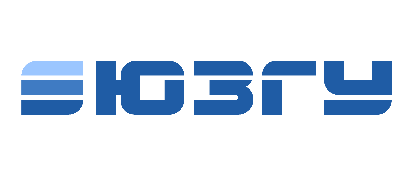 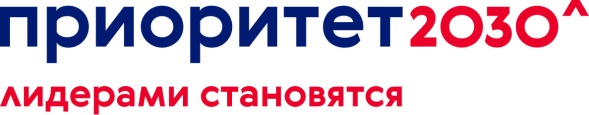 «Поиск аналога импортному оборудованию»
ФинТех
1
Информация о компании
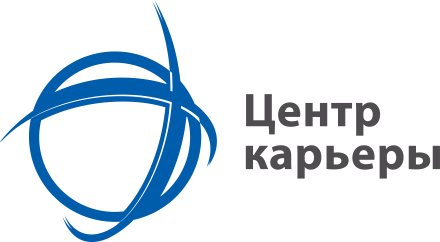 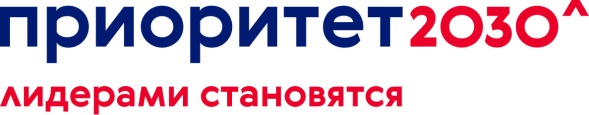 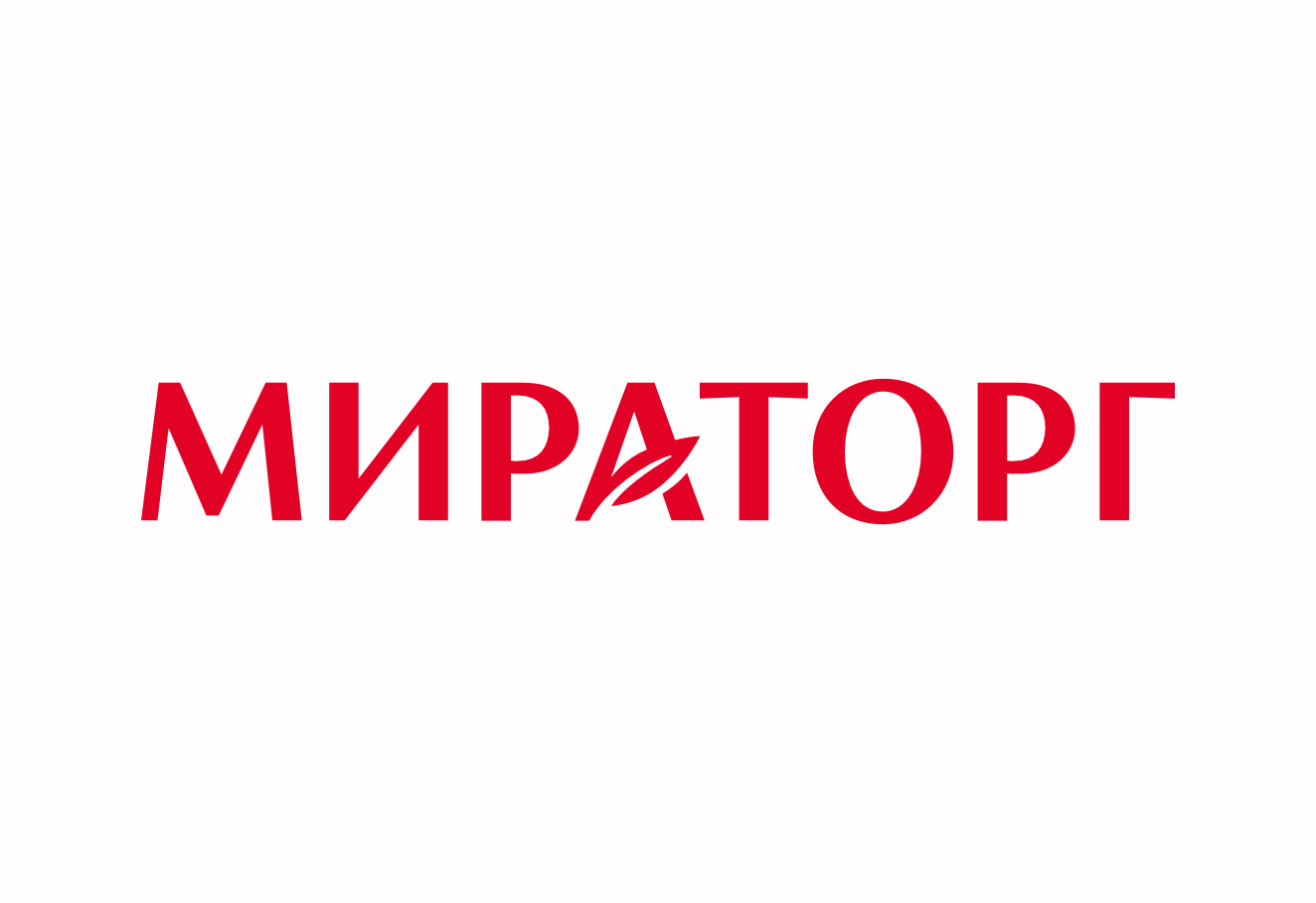 Информация о компании
2
Описание проблемы
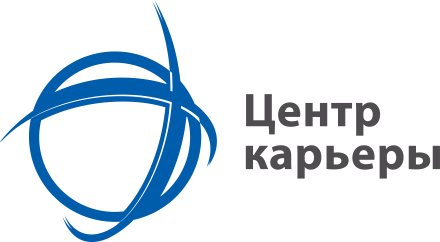 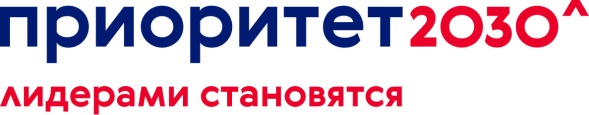 Описание проблемной ситуации 

По причине попадания под санкции и увеличения стоимости запасных частей и ПО на дозатор рассола Leonhardt необходимо найти и подобрать вариант отечественного оборудования с аналогичными характеристиками (PLC), а также составить программы управления оборудованием.
3
Исходные 
данные
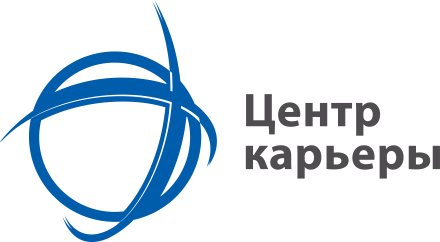 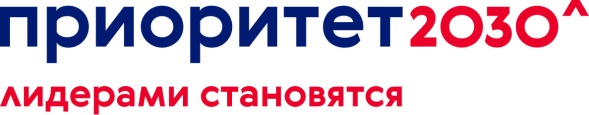 Отсутствуют
4
Задачи
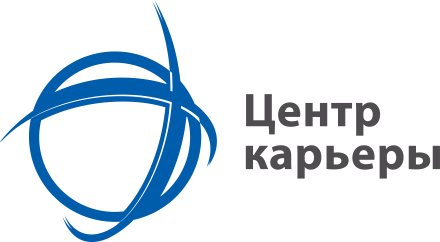 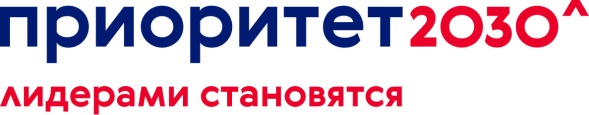 Leonhardt необходимо найти и подобрать вариант отечественного оборудования с аналогичными характеристиками (PLC), а также составить программы управления оборудованием.
5
Дополнительные материалы
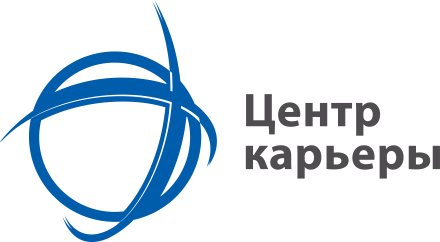 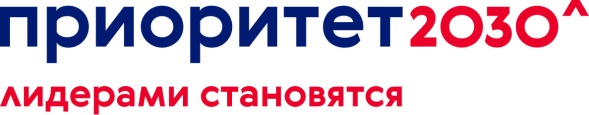 Ссылки на дополнительные материалы (слайд заполняется при необходимости)
6